Cancer UNIT 5
How do we diagnose and treat cancer?
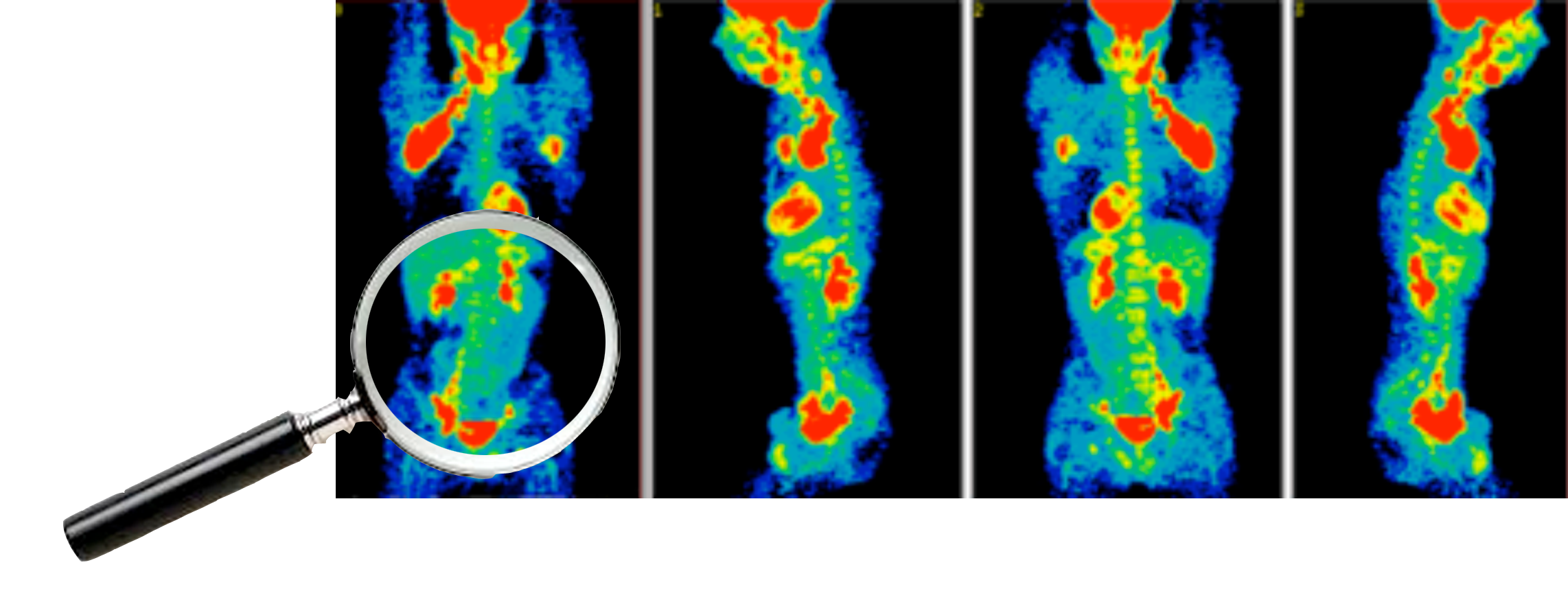 Cancer 
Lesson 5.1
How do we detect cancer?
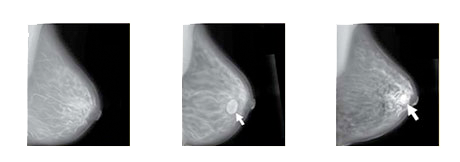 Do Now
Why is it important to detect tumors early?

What kind of tests are available to detect tumors?
Early detection is the KEY!
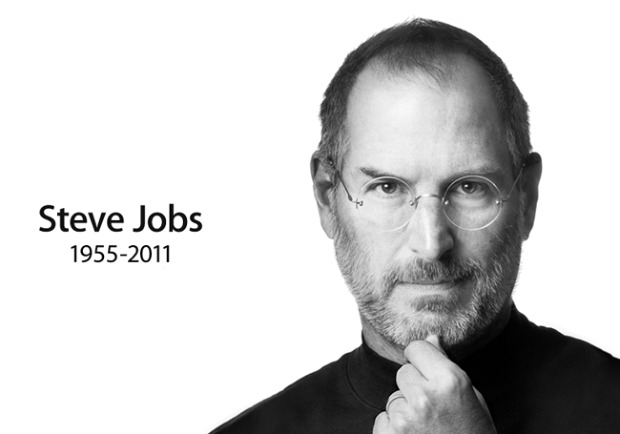 Screens – Done to test HEALTHY people.
 Diagnostic tests – Done on people reporting SYMPTOMS.
Detecting tumors
Screens: Routine self exams
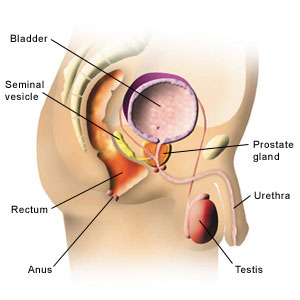 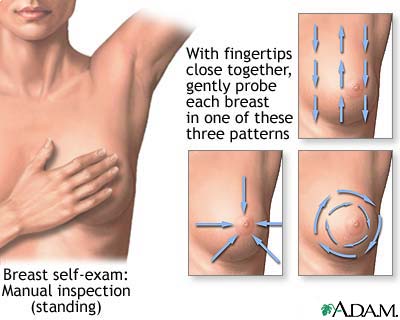 Screens: Noticing symptoms
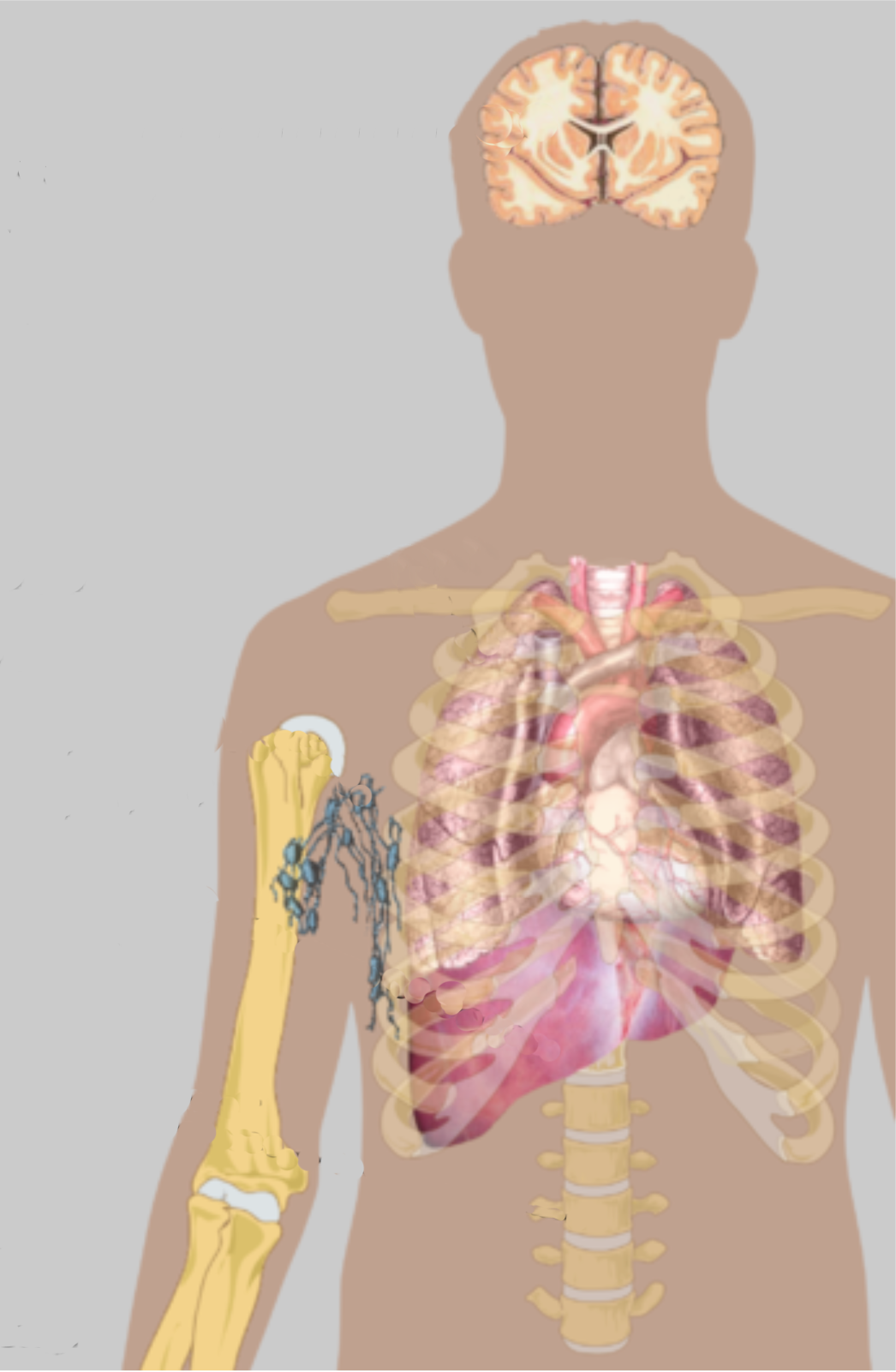 Headaches
Nausea
Vertigo
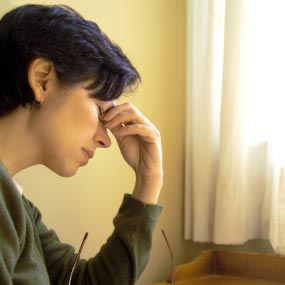 Cough
Shortness of breath
Blood in sputum
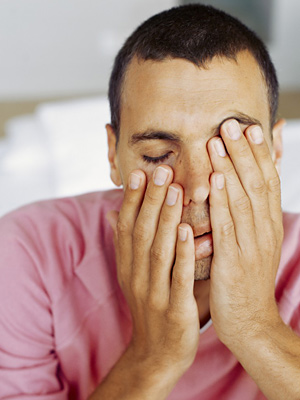 Swollen lymph
nodes
Jaundice
Enlarged liver
Pain
Compression fracture
Screens: Imaging
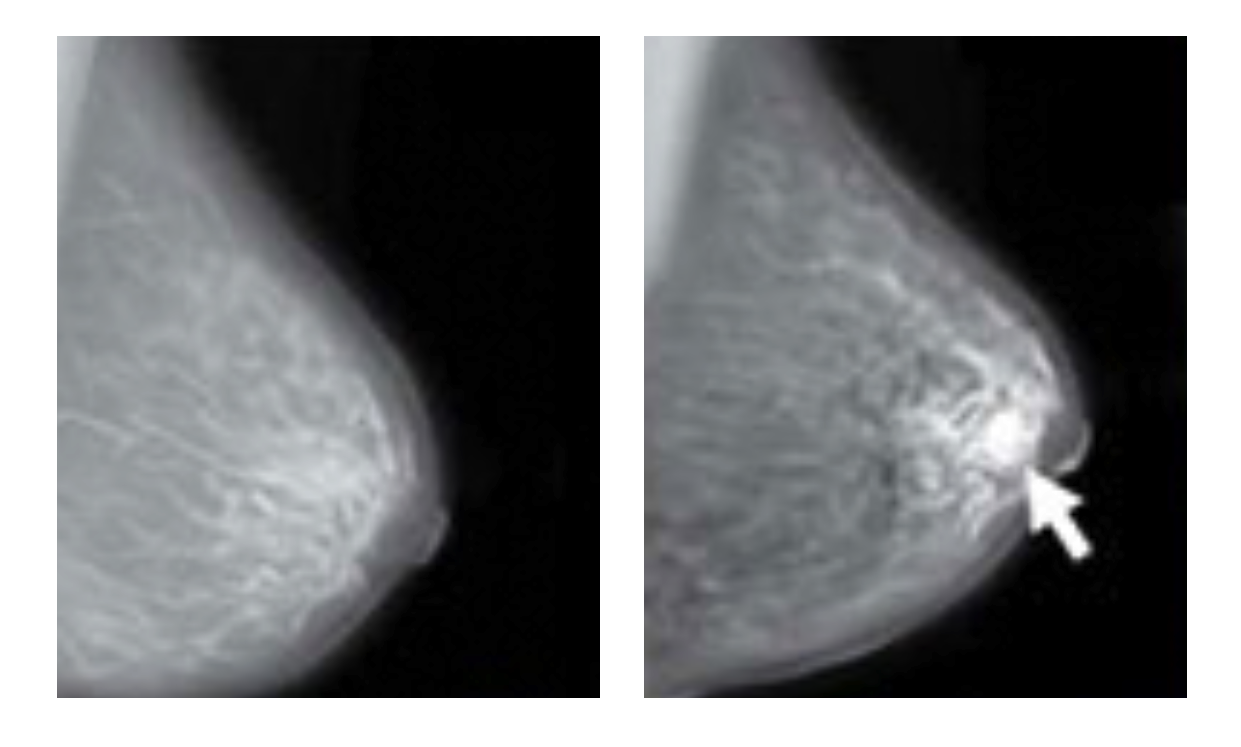 Normal breast
tissue
Dense tissue
[Speaker Notes: Image sources
Breast: http://www.lindsayblogs.com/wp-content/uploads/2011/10/Ultrasound.jpg
X-ray: http://commons.wikimedia.org/wiki/File:X-ray_chest_cancer.jpg
MRI: https://www.ksu.edu/parasitology/cancer.html]
Screens: Imaging
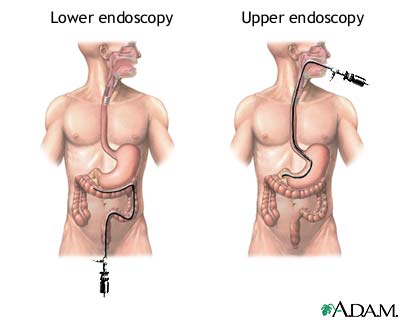 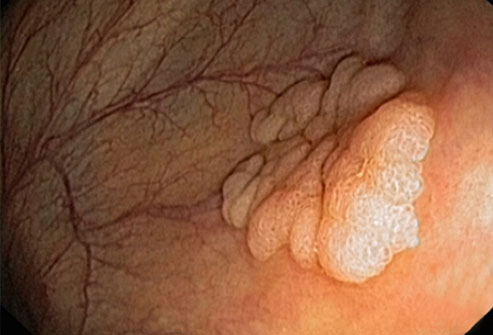 Tumor biopsy
Tumor on 
small intestine wall
Preventative screen - endoscopy
[Speaker Notes: Image sources
Biopsy: http://www.hopkinsmedicine.org/liver_tumor_center/conditions/cancerous_liver_tumors/hepatocellular_carcinoma.html
Blood Sample: http://www.pharmaceutical-technology.com/contractors/trials/cepha/cepha3.html]
Screens: Genetic tests
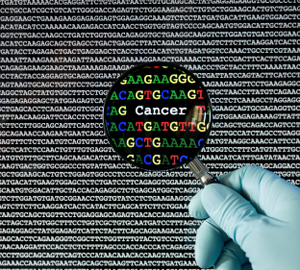 [Speaker Notes: Image sources
Biopsy: http://www.hopkinsmedicine.org/liver_tumor_center/conditions/cancerous_liver_tumors/hepatocellular_carcinoma.html
Blood Sample: http://www.pharmaceutical-technology.com/contractors/trials/cepha/cepha3.html]
Screens: Chemical markers
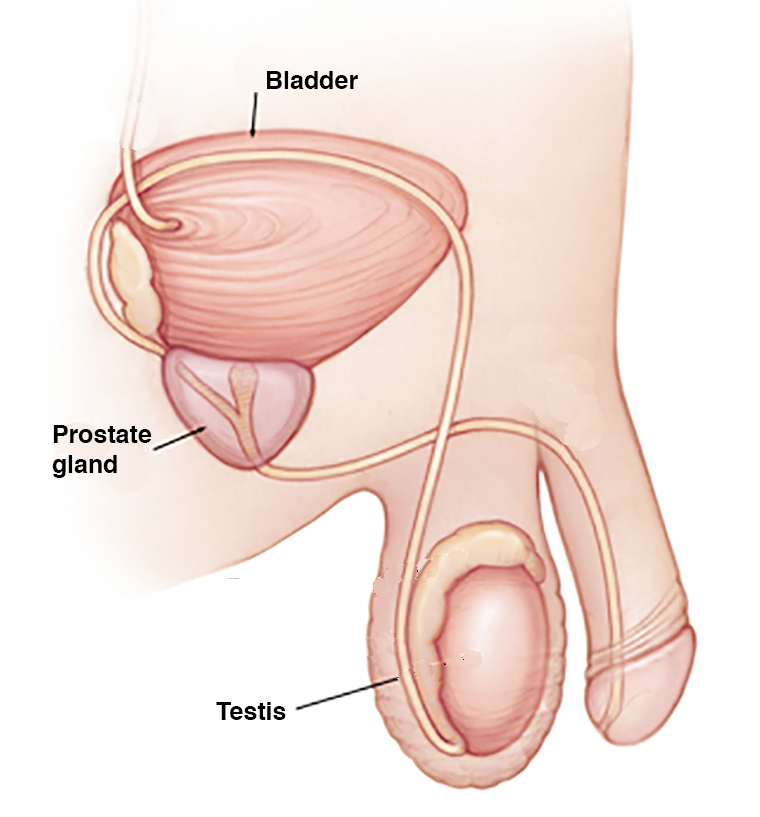 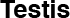 [Speaker Notes: Image sources
Biopsy: http://www.hopkinsmedicine.org/liver_tumor_center/conditions/cancerous_liver_tumors/hepatocellular_carcinoma.html
Blood Sample: http://www.pharmaceutical-technology.com/contractors/trials/cepha/cepha3.html]
Identifying tumors
Diagnostics: Imaging
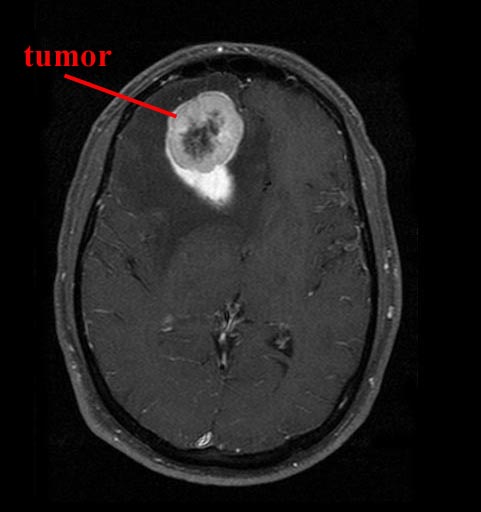 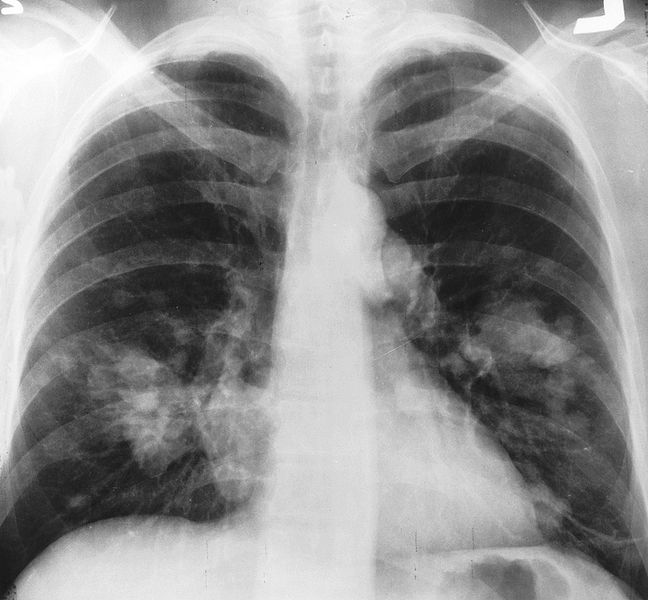 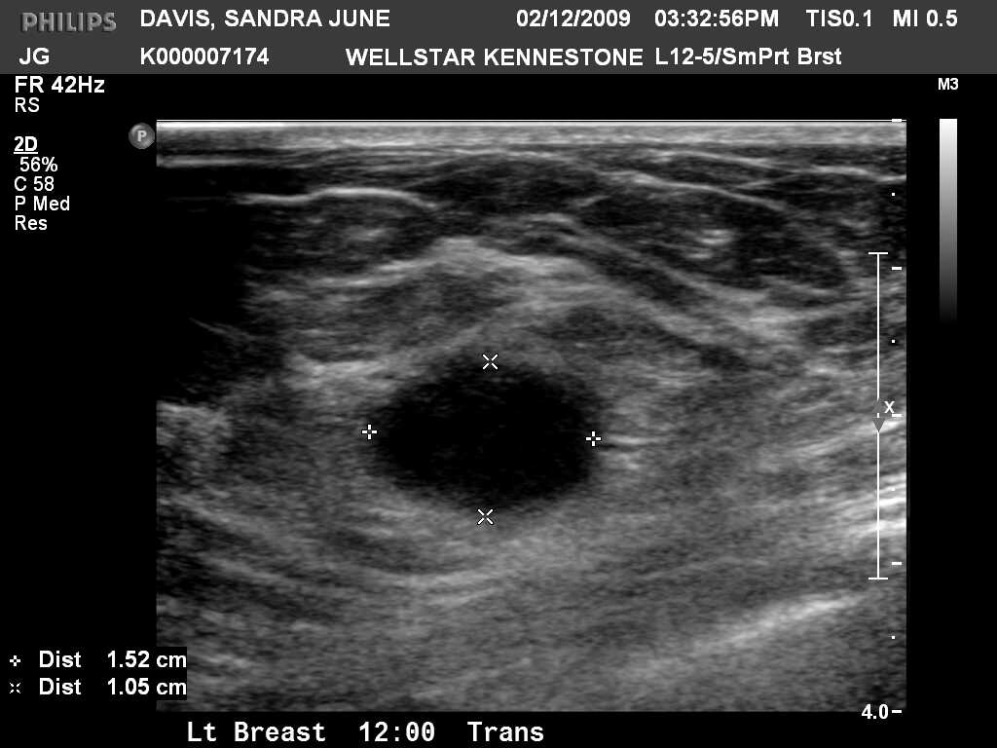 X-ray
Ultrasound
MRI
[Speaker Notes: Image sources
Breast: http://www.lindsayblogs.com/wp-content/uploads/2011/10/Ultrasound.jpg
X-ray: http://commons.wikimedia.org/wiki/File:X-ray_chest_cancer.jpg
MRI: https://www.ksu.edu/parasitology/cancer.html]
Diagnostics: Biopsy
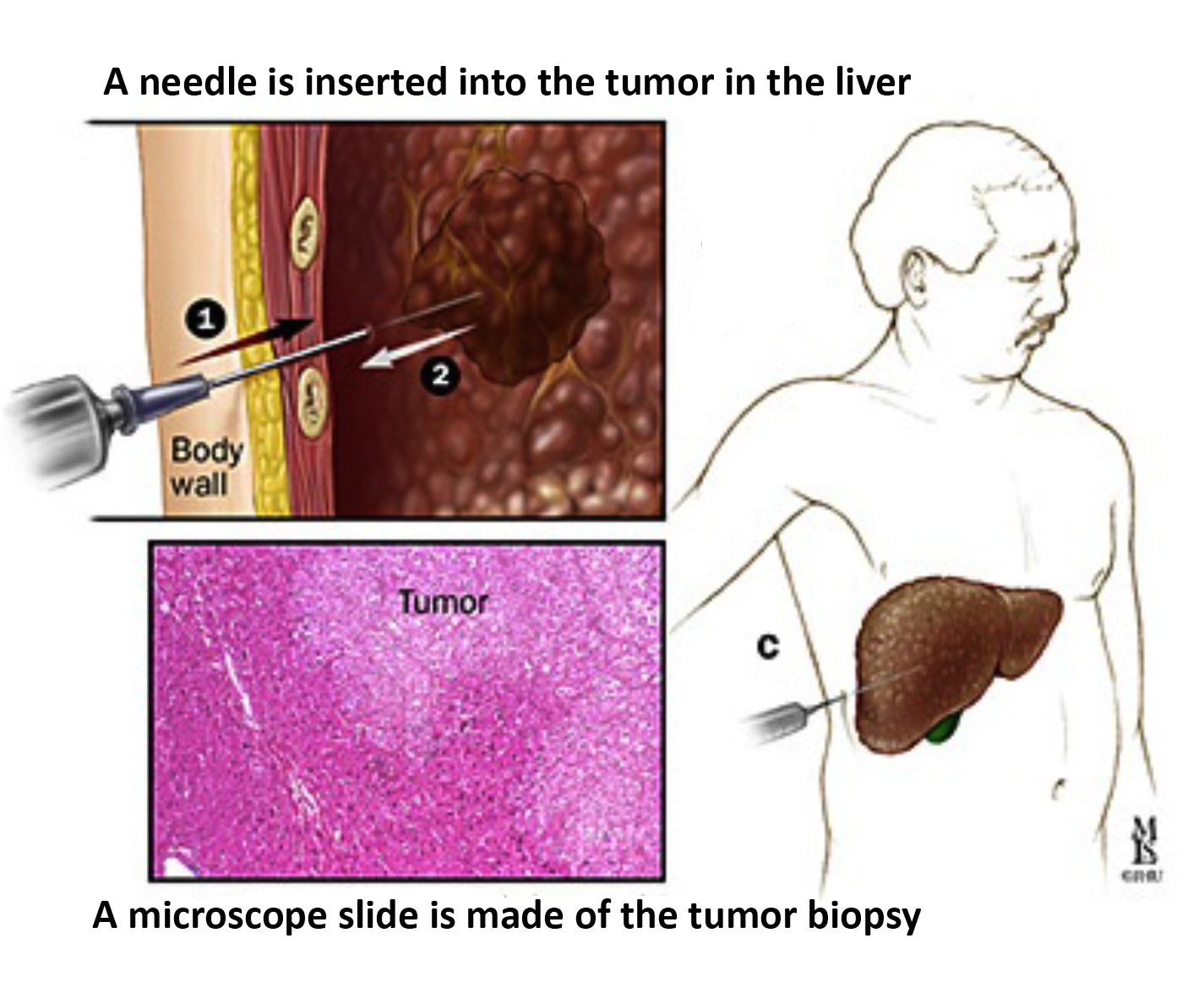 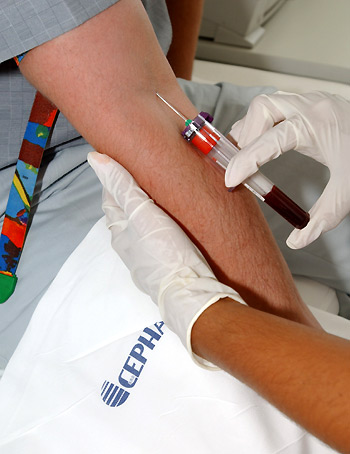 MRI
Tumor biopsy
Blood sample
[Speaker Notes: Image sources
Biopsy: http://www.hopkinsmedicine.org/liver_tumor_center/conditions/cancerous_liver_tumors/hepatocellular_carcinoma.html
Blood Sample: http://www.pharmaceutical-technology.com/contractors/trials/cepha/cepha3.html]
Activity
Divide into groups. Each group will get a case study of different kinds of cancer, and a table of detection techniques.

Decide which tests you will use to try and diagnose the disease and why.
 Then co-ordinate with the other groups who have your disease and compare notes.
[Speaker Notes: Breast cancer
Pancreatic cancer
Melanoma
Leukemia
Prostate cancer
Brain cancer

The tests available
 X-ray,
MRI
Ultrasound
PET scan
biopsy
blood tests for biomarkers.]
Wrap up
Why did you choose to do the tests you chose?

Is it always necessary to do all of the tests that are available?

What did you think about having to take cost into consideration?
Homework
Read the Boston Globe article on mammograns:
 
http://www.bostonglobe.com/lifestyle/health-wellness/2014/01/20/health-journalist-with-breast-cancer-finds-herself-caught-between-statistics-and-personal-decisions/ExNLbyqiMTnk9tGZjv2LoM/story.html